At The Cape Coast Castle
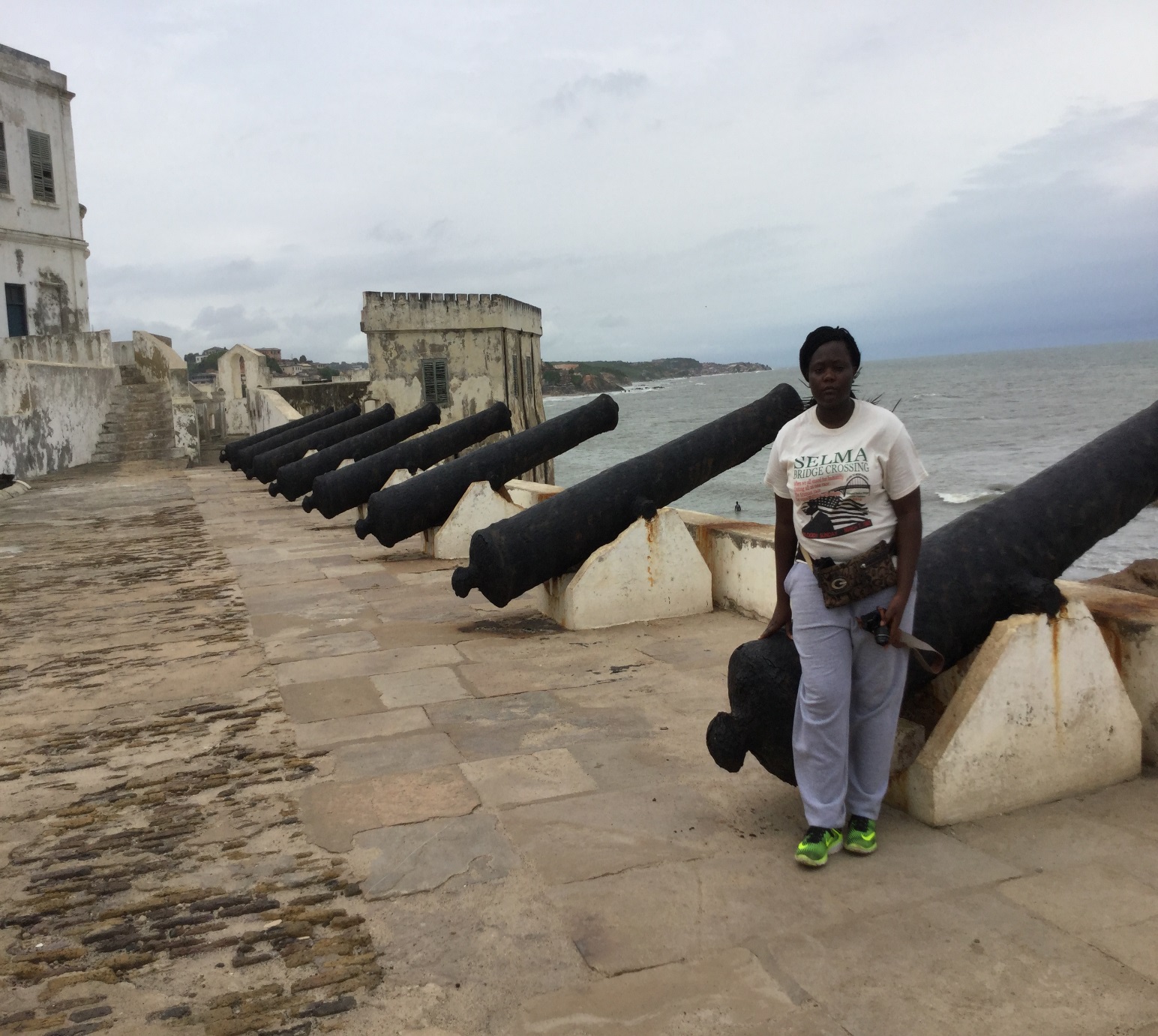 This is the Volta (Adami) Bridge. It reminds me of the Edmund Pettus Bridge in Selma
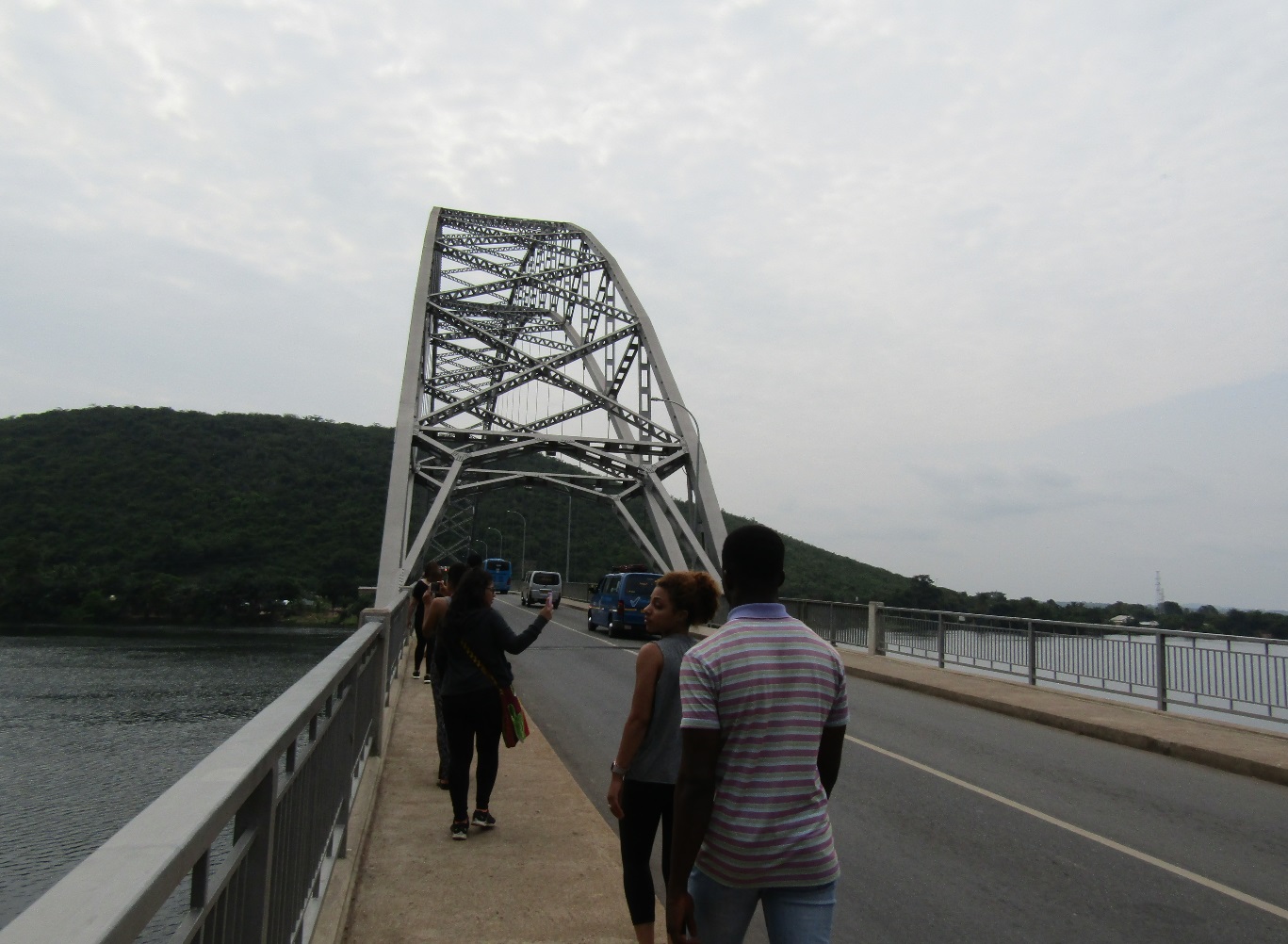 Shanta and Karrin at the “Tafi Atome Monkey Sanctuary”
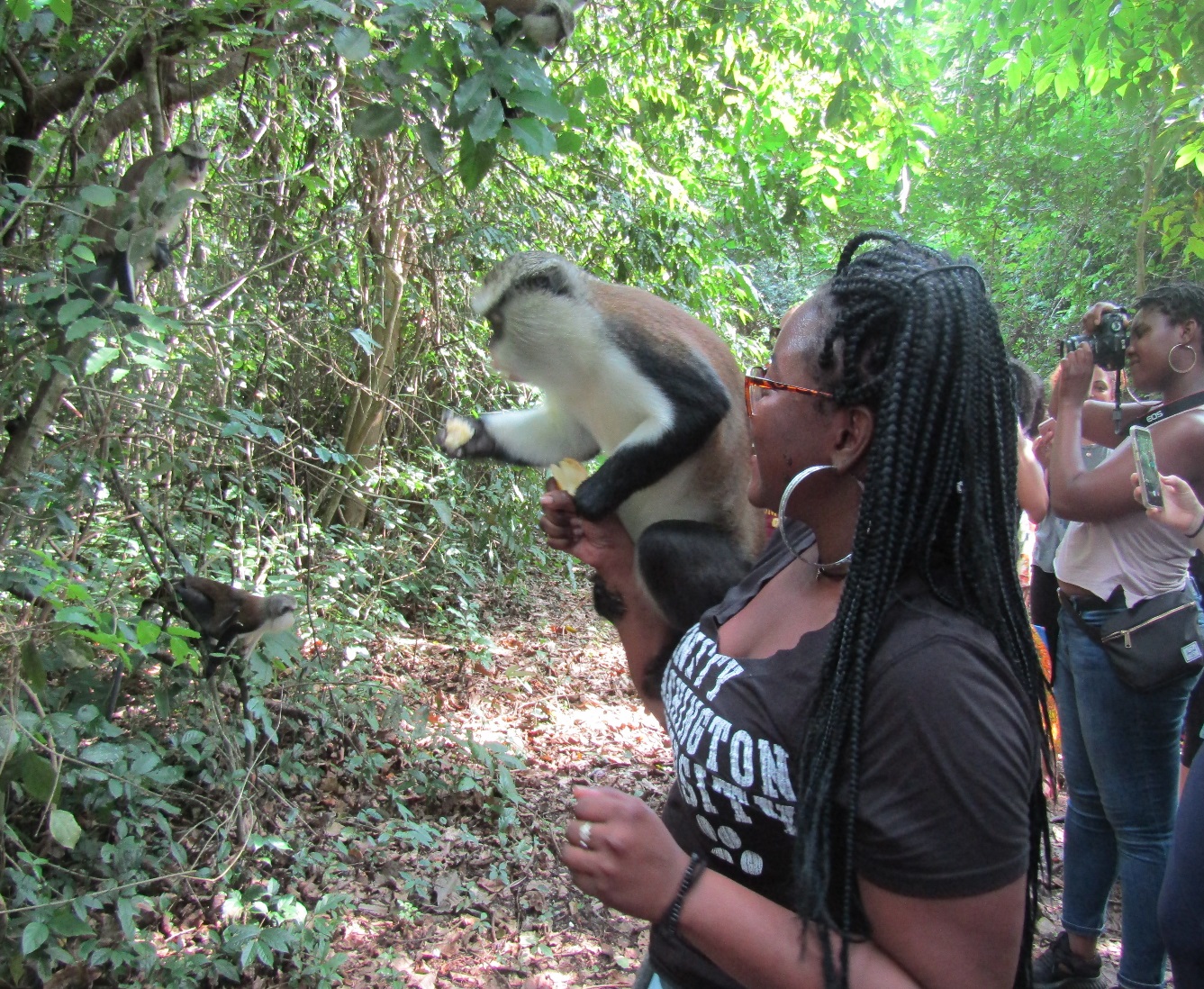 “Tafi Atome Monkey Sanctuary”: Mabel fed one the monkey
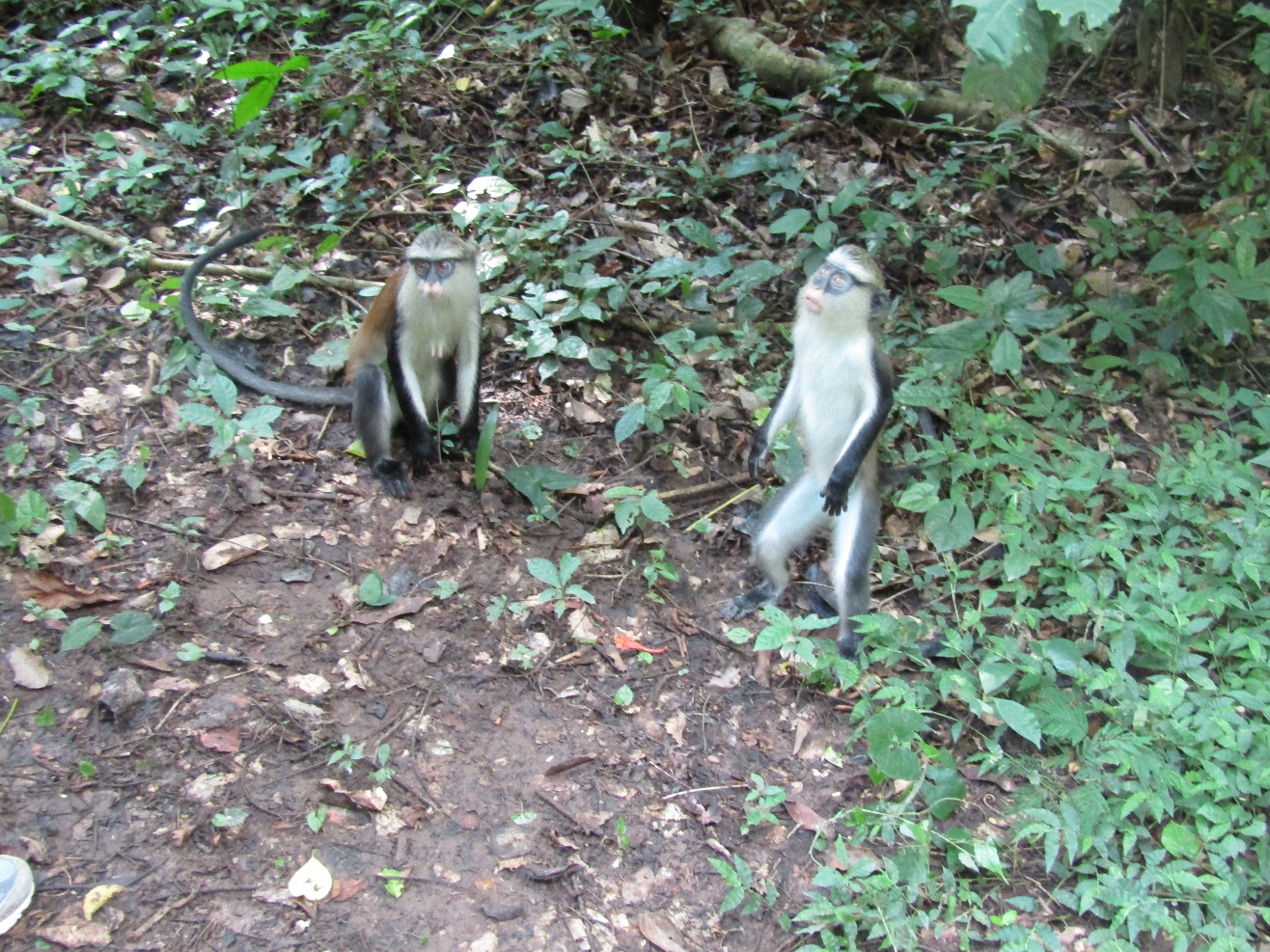 Mount Afadja: We made it to the top!!
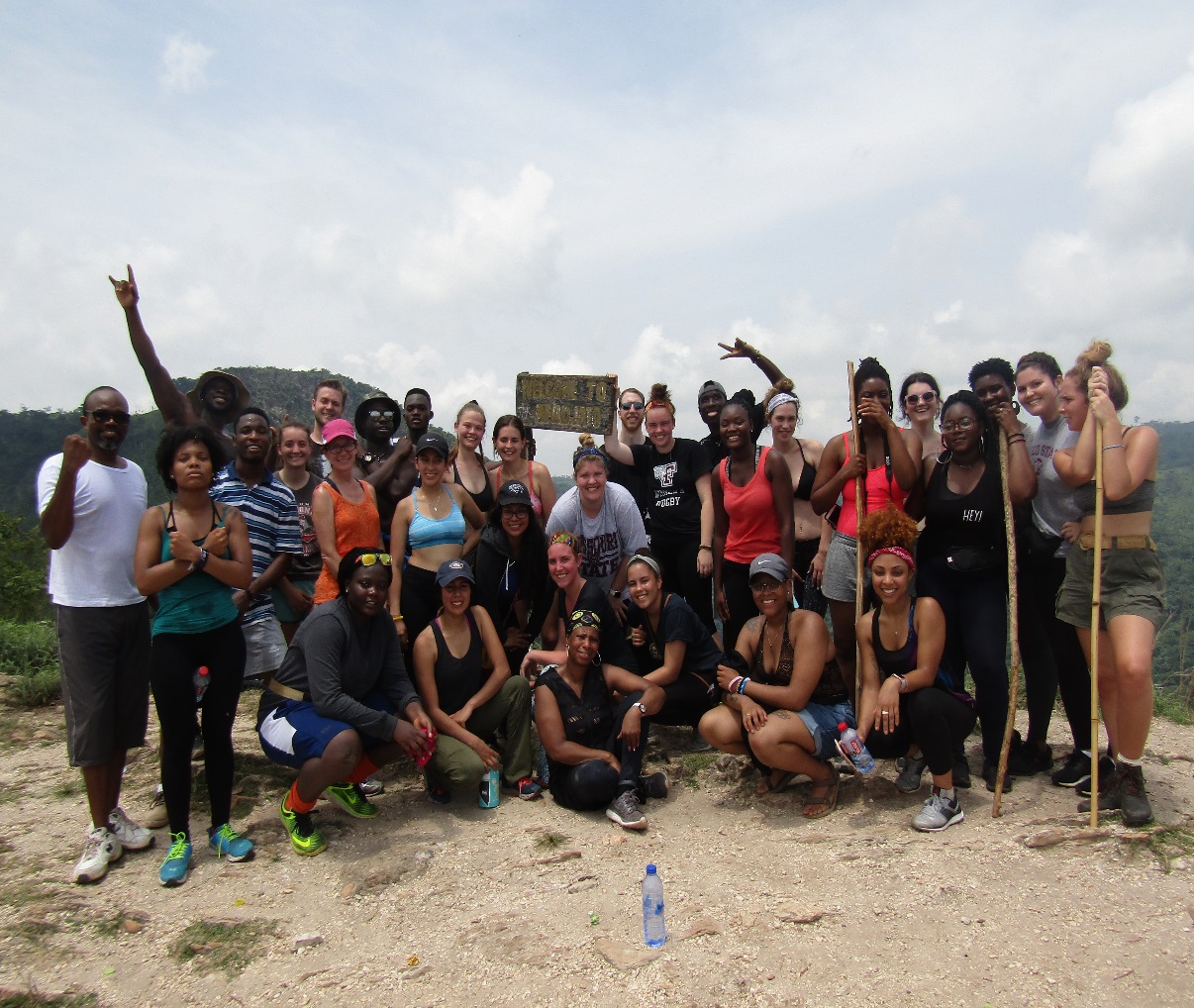 Mount Afadja with USAC students
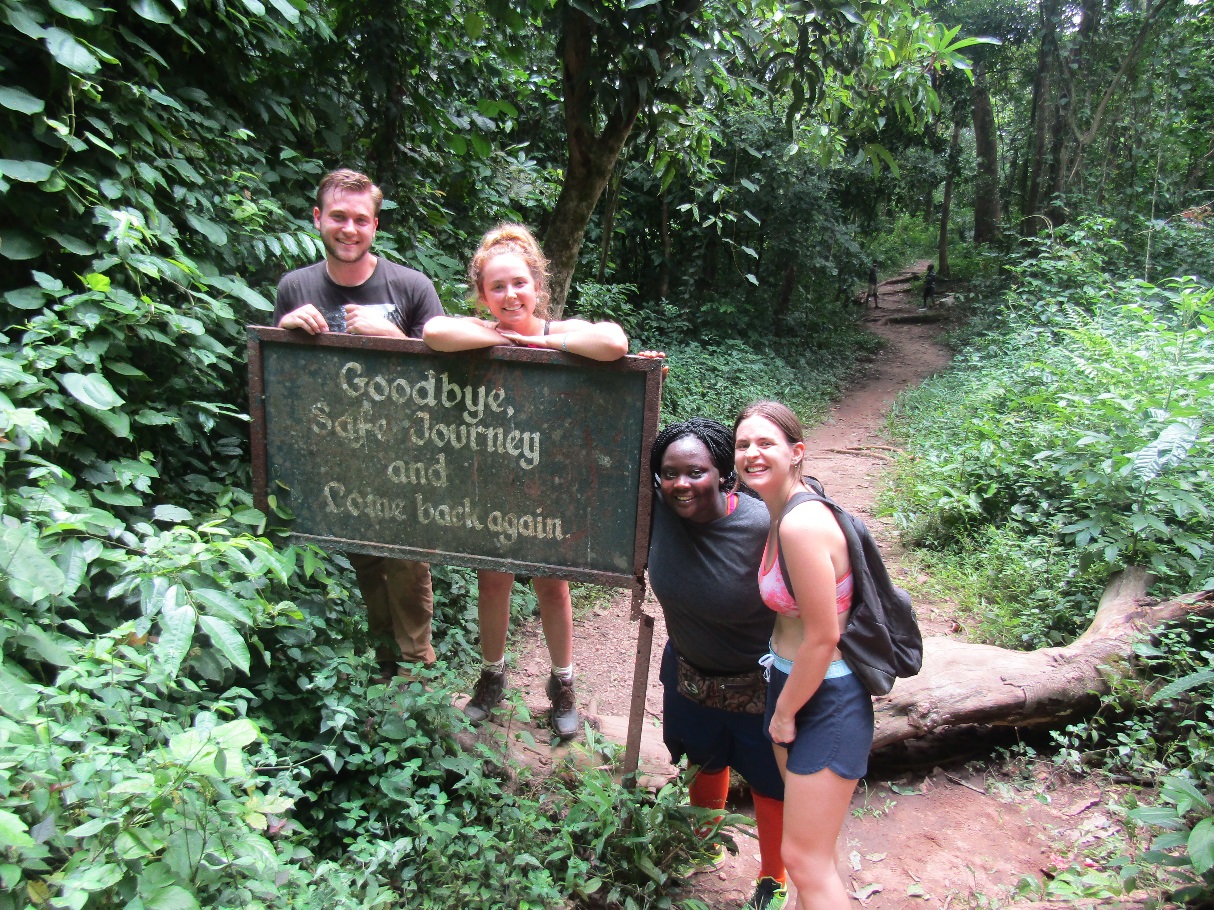 On our way to Wli Waterfalls: Destinee in front with the black book bag
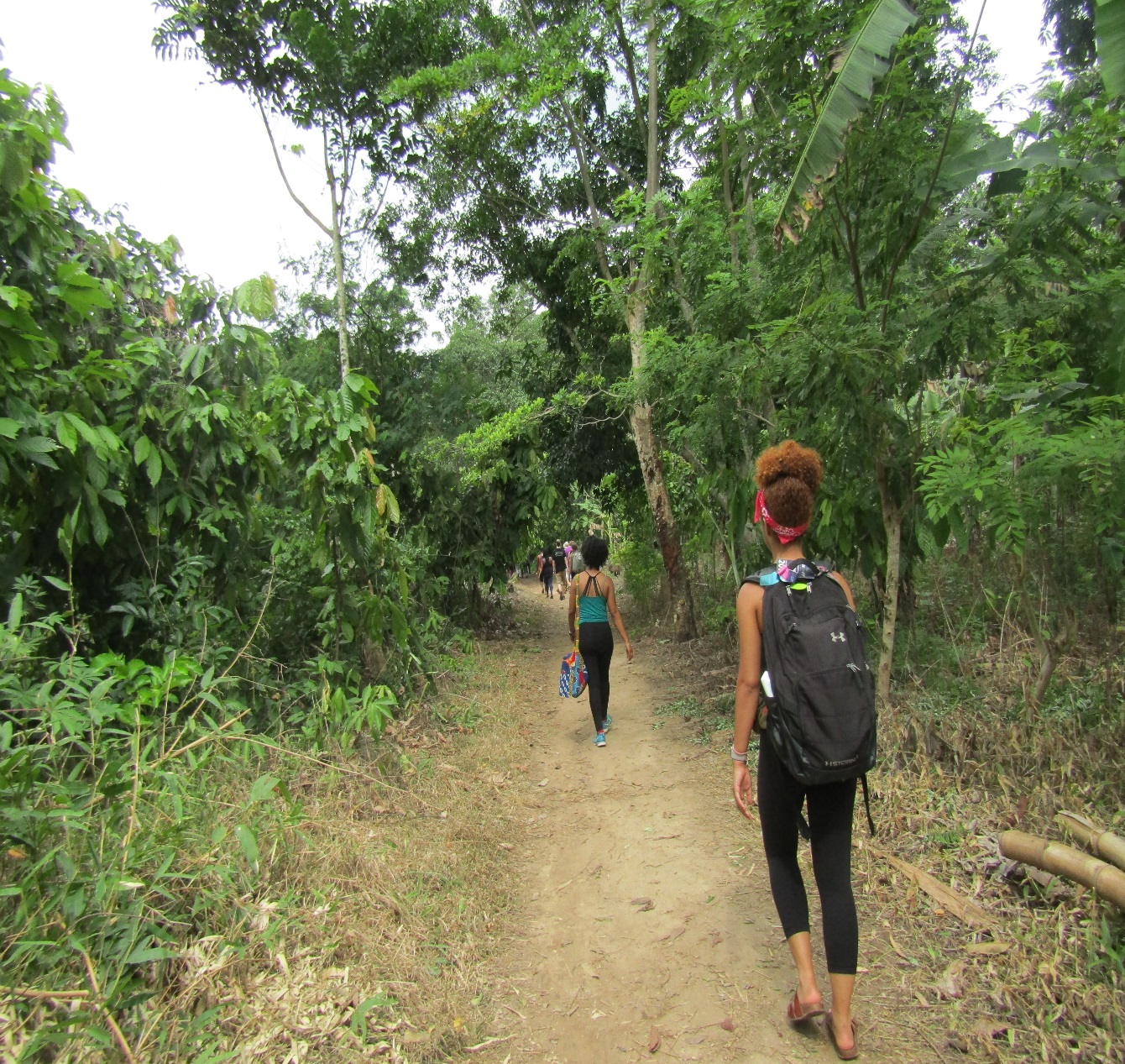 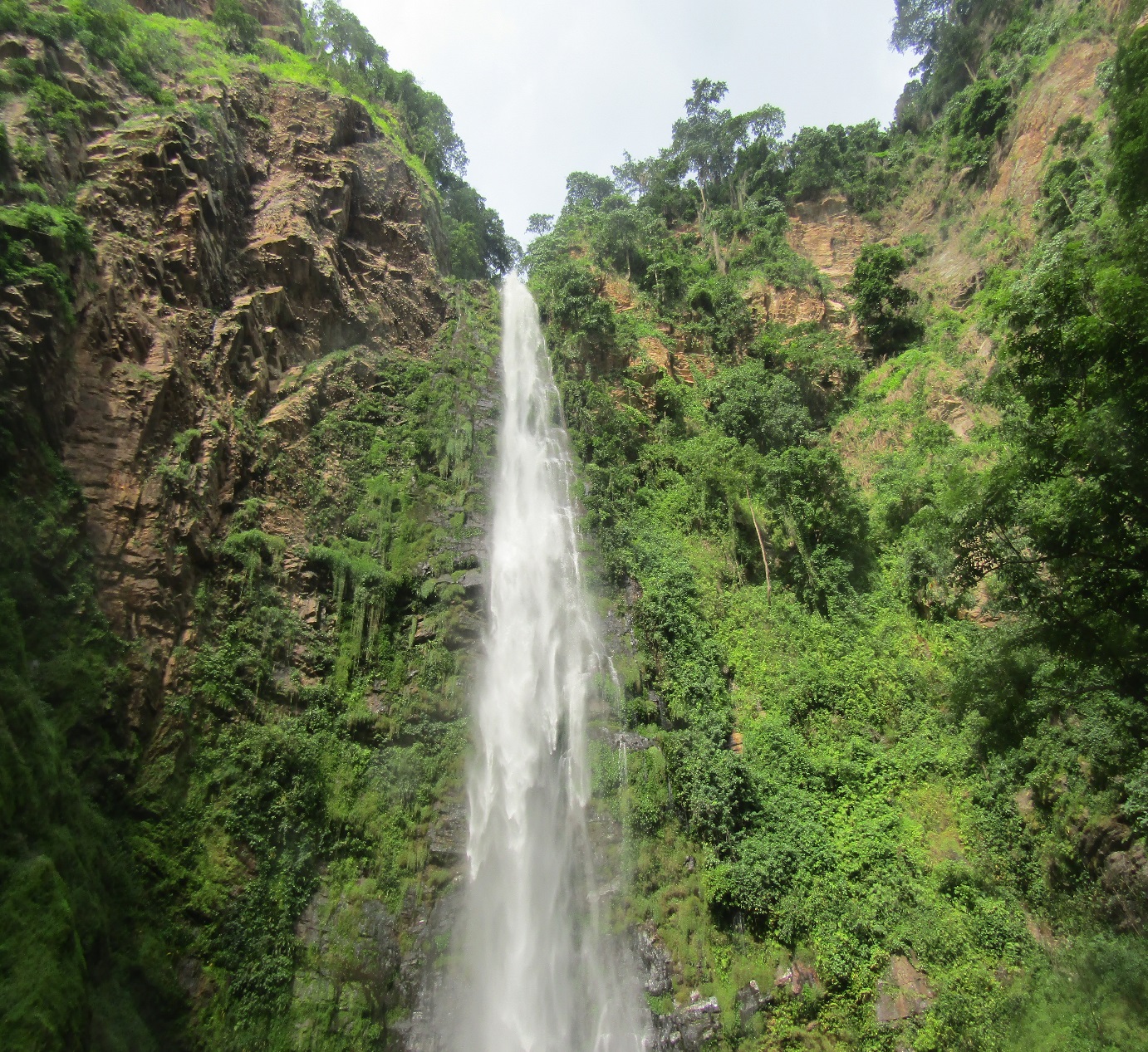 Kwame Nkrumah Mausoleum Memorial Park
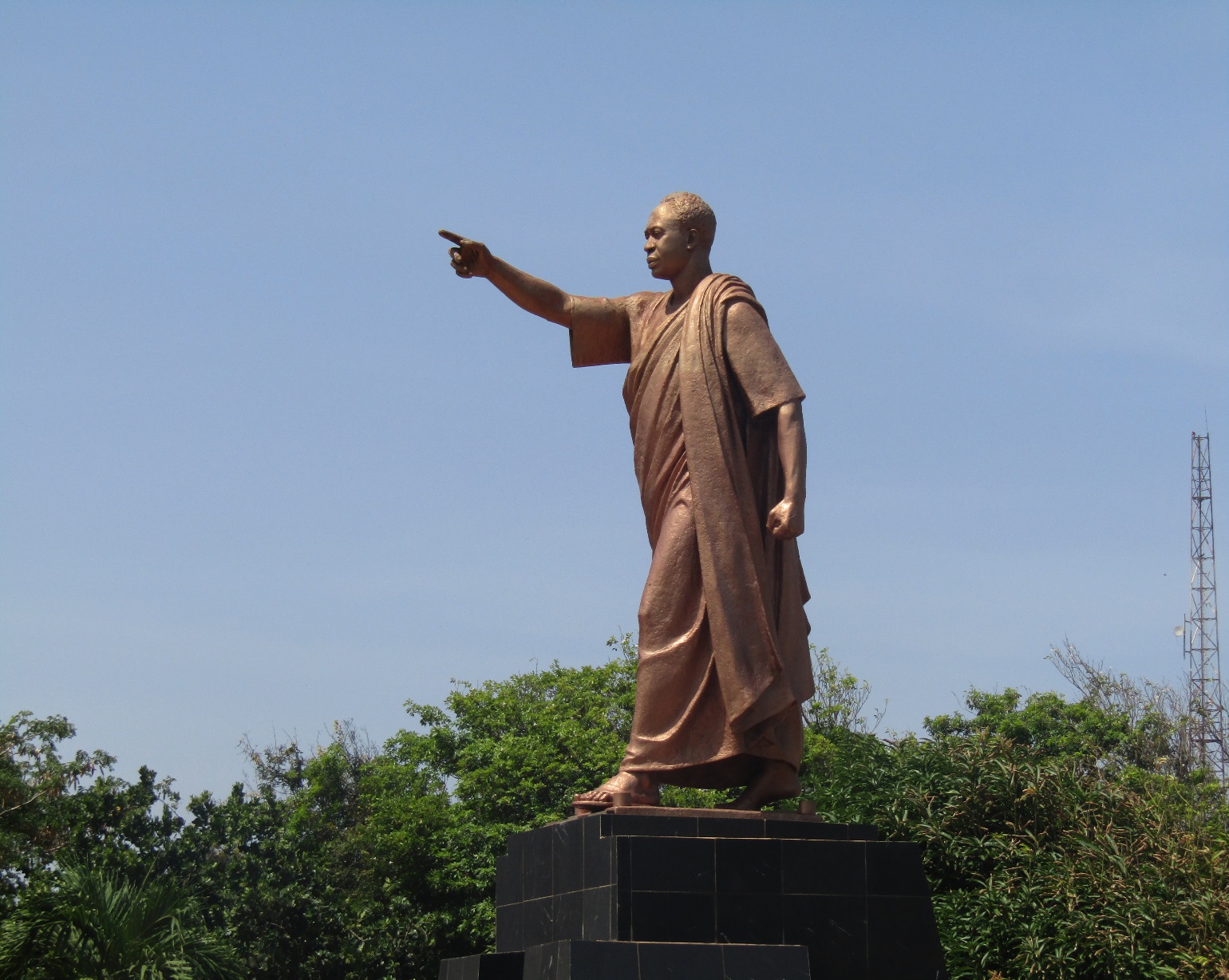 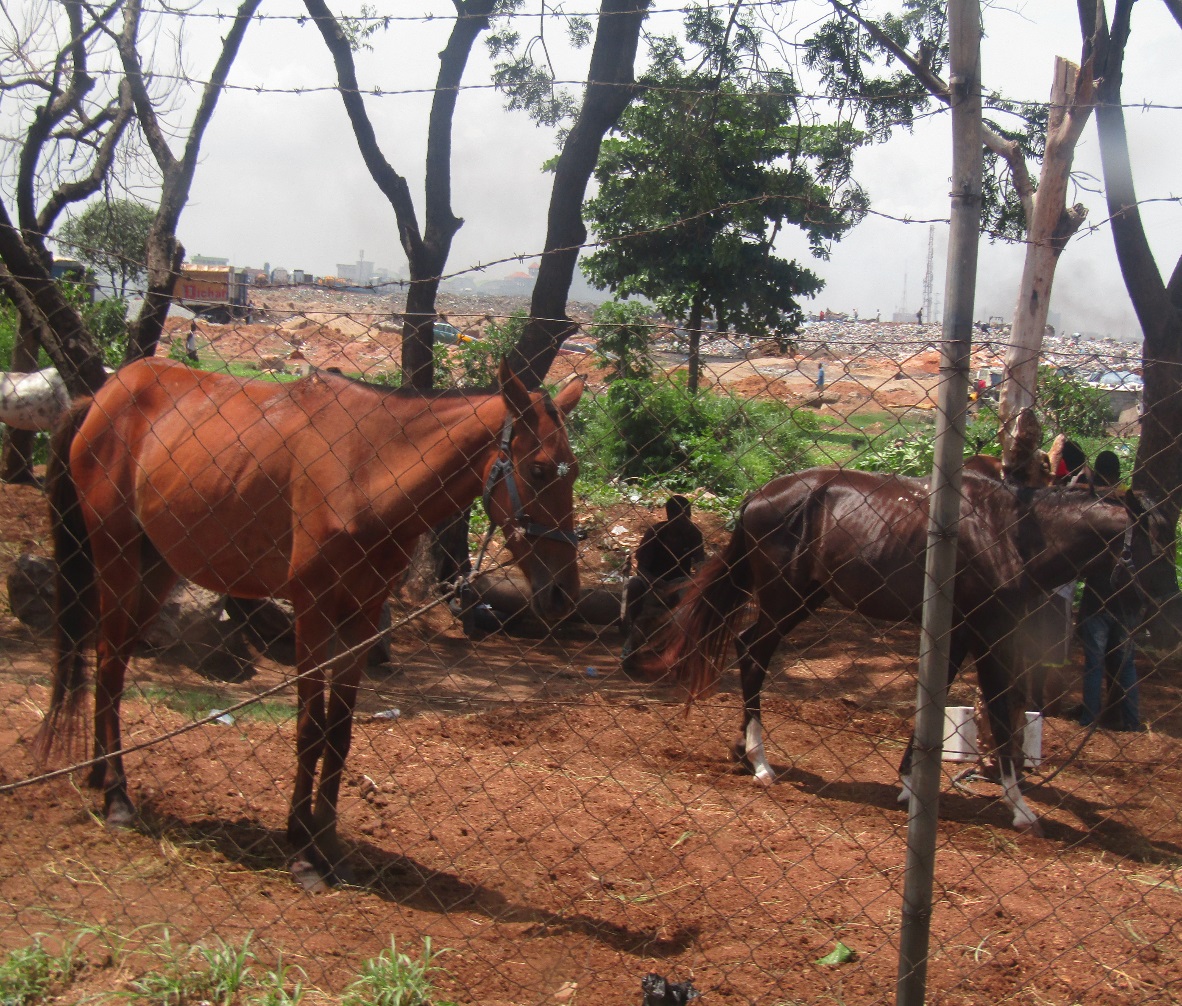